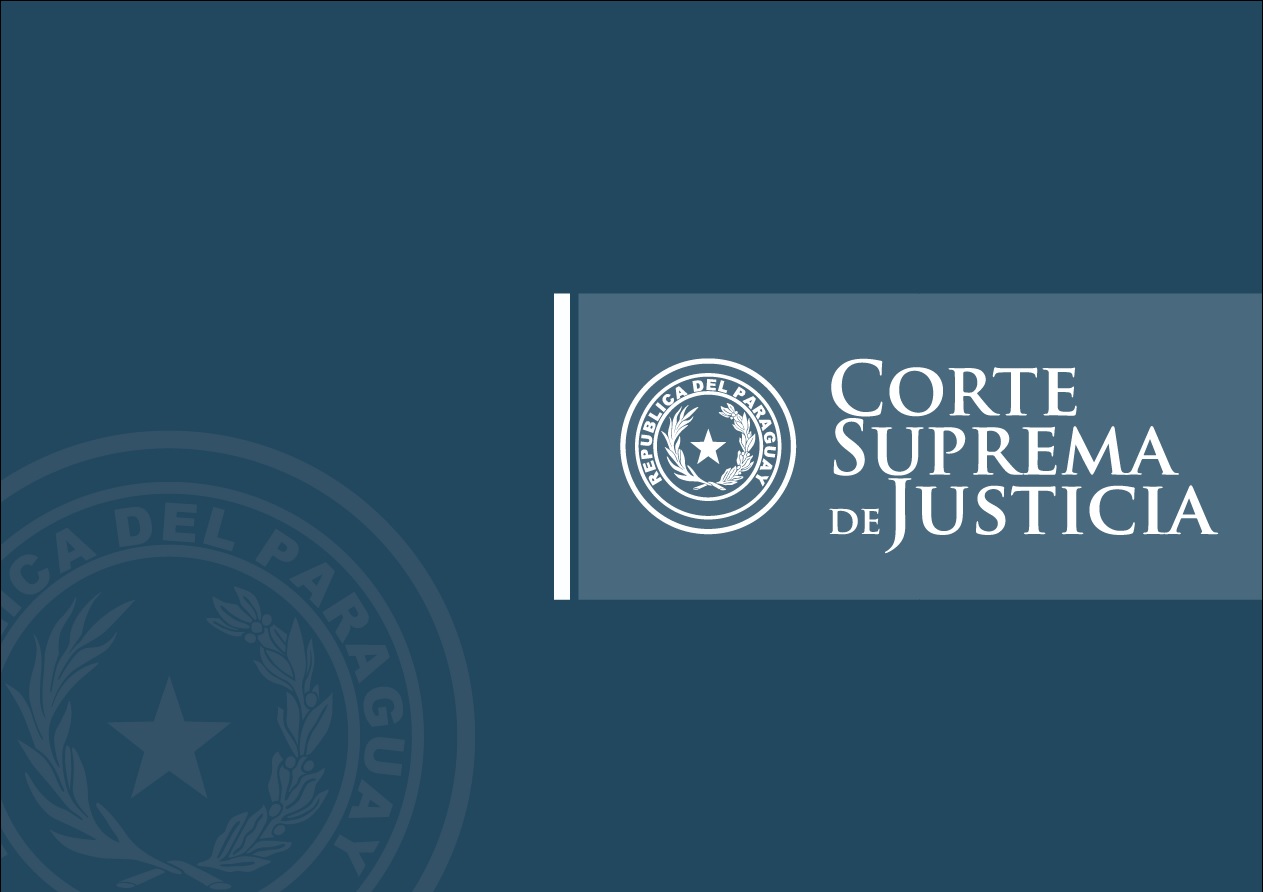 DIRECCIÓN GENERAL DE GESTIÓN JURISDICCIONAL
ESTADÍSTICAS DE AUDIENCIAS 
PRELIMINARESSemana del 30 de Setiembre al 4 de Octubre de 2019
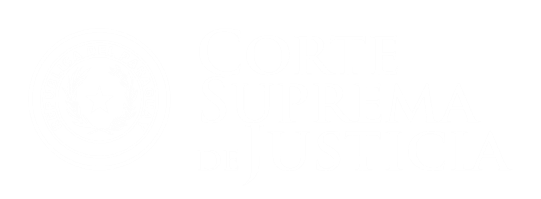 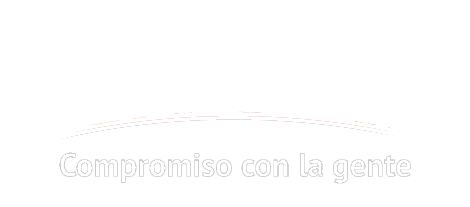 DIRECCIÓN GENERAL DE GESTIÓN JURISDICCIONAL
JUZGADOS PENALES DE GARANTÍAS DE LA CAPITAL
SEGUIMIENTO DE LAS AUDIENCIAS
En el marco del Acuerdo de Solución Amistosa 
Jorge Patiño Palacios – C.I.D.H.
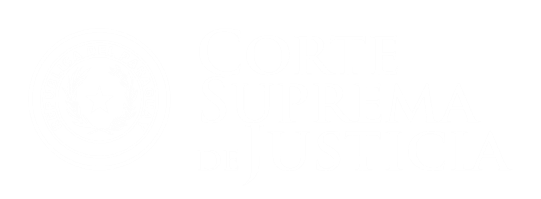 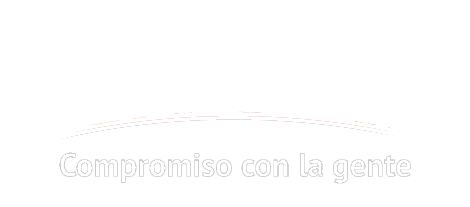 DIRECCIÓN GENERAL DE GESTIÓN JURISDICCIONAL
Seguimiento de Audiencias Programadas Semana del 30 de Setiembre al 4 de Octubre de 2019  (Sostenibilidad de la base de datos)
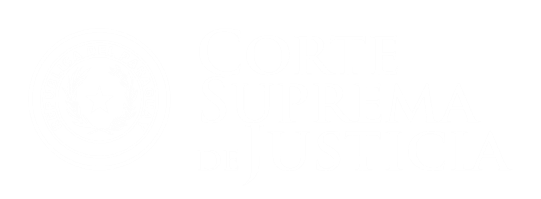 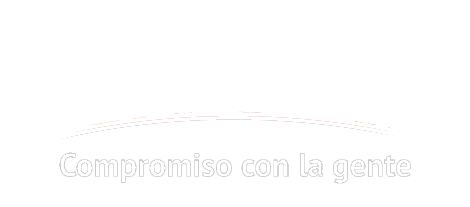 DIRECCIÓN GENERAL DE GESTIÓN JURISDICCIONAL
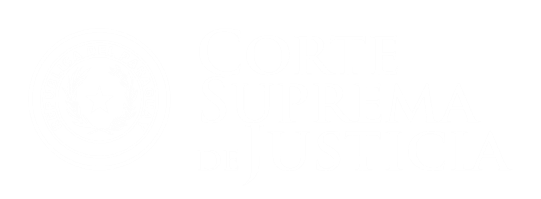 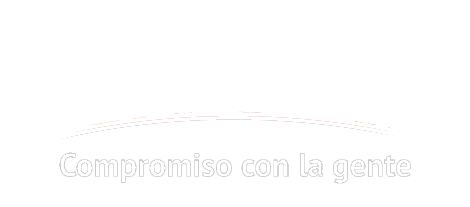 DIRECCIÓN GENERAL DE GESTIÓN JURISDICCIONAL
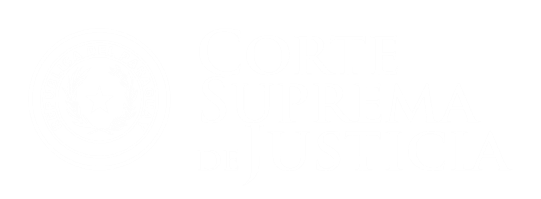 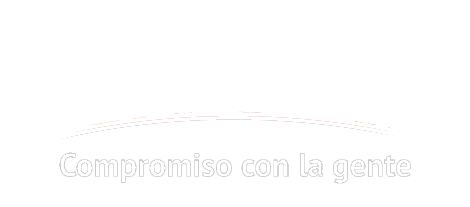 DIRECCIÓN GENERAL DE GESTIÓN JURISDICCIONAL
Motivos de Suspensión de Audiencias Preliminares Imputables a:
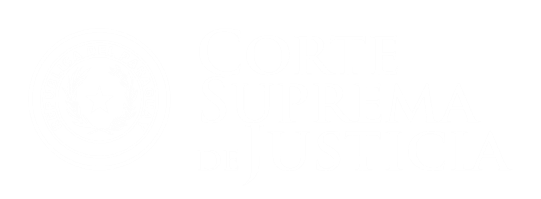 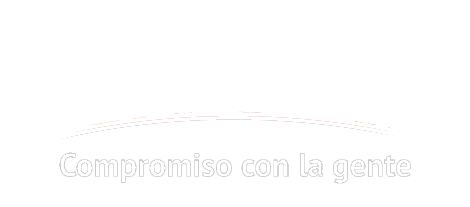 Audiencias Preliminares por Juzgados
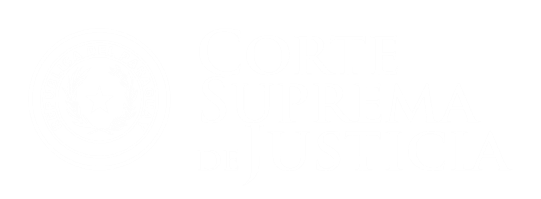 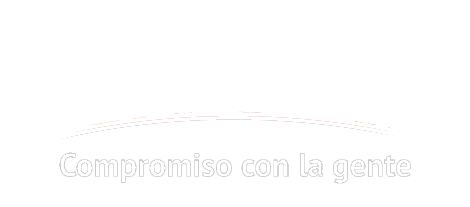 Audiencias Preliminares por Juzgados